WAS/WEREPast Simple Tense
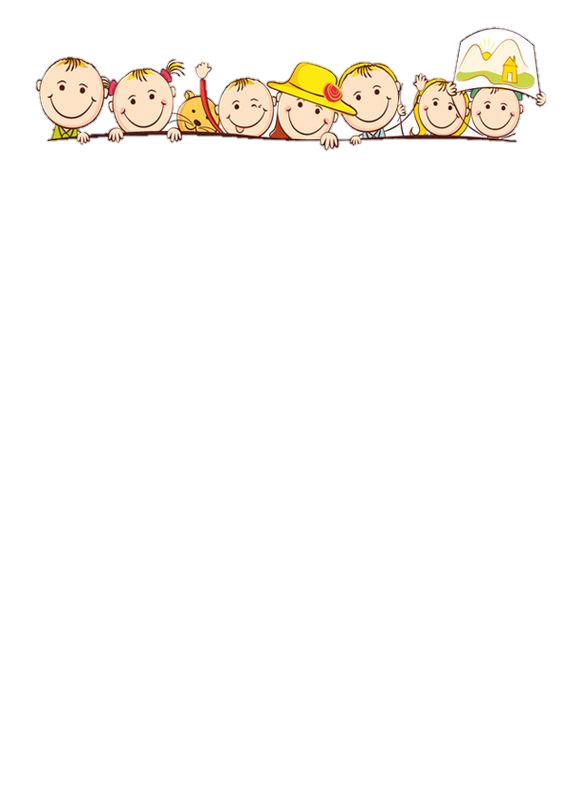 WAS/WERE
POSITIVE & NEGATIVE FORM
I
He
She
It

We
You
They
was/wasn’t at school yesterday.
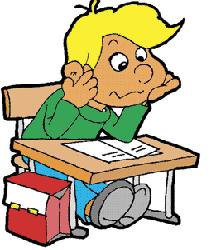 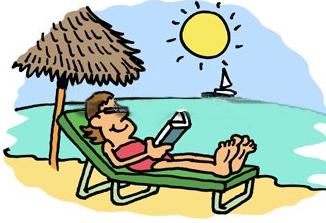 were/weren’t at the beach last week.
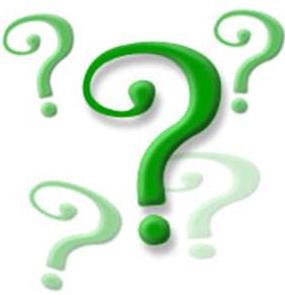 QUESTION FORM
I
He
She
It

We
You
They
Yes, she was.
No,she wasn’t.
Was
hungry?
at the theatre last weekend?
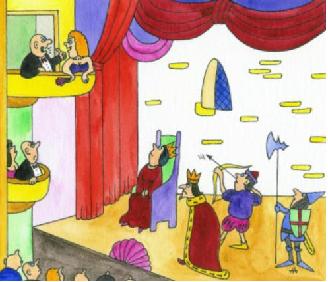 Were
Yes, we were.
No,we weren’t.
THERE WASTHERE WERE
There was an interesting film last night.

There were many students at the concert.

Using there was or there were depends on the subject of the sentence. If the subject is singular, use was. If it’s plural, use were.
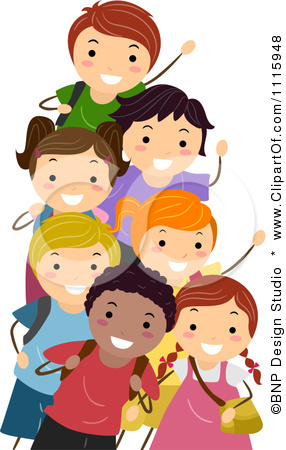 I __________ at home yesterday.
were
weren’t
wasn’t
I __________ at school.
was
wasn’t
were
I __________ happy, because
was
wasn’t
were
My friends __________ at school.
weren’t
were
was
Tom __________ in the playground last week.
was
wasn’t
were
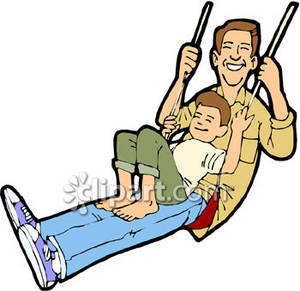 He __________ with his dad.
wasn’t
were
was
Tom’s mum __________ in the playground.
wasn’t
was
were
He __________ on the swing.
wasn’t
weren’t
was
Sally and Tom __________ in the ZOO last weekend.
is
was
were
There __________ elephants in the ZOO.
was
weren’t
were
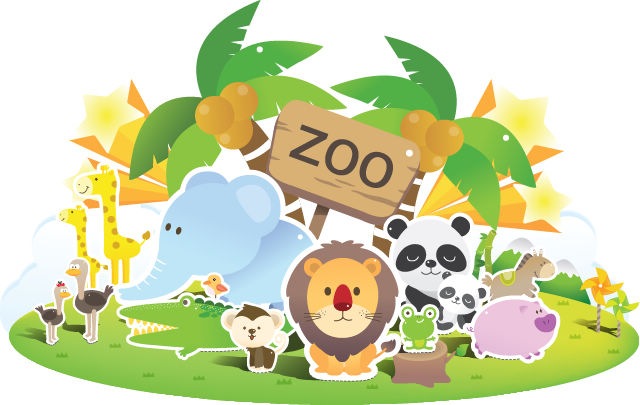 They __________ huge.
was
weren’t
are
But the children _________ scared.
weren’t
was
were
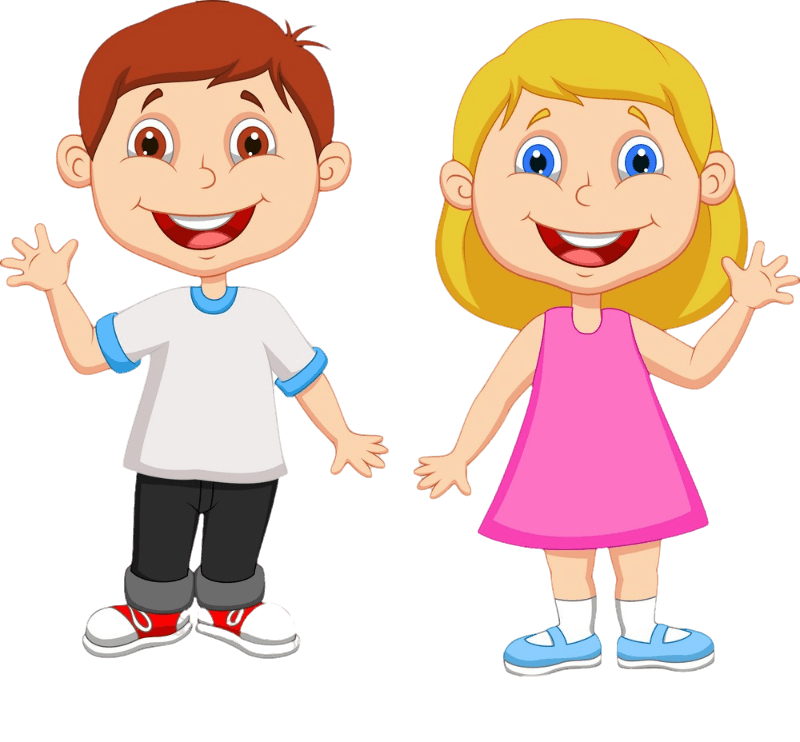 Yesterday it __________ snowy.
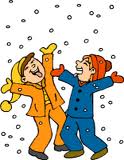 wasn’t
were
was
It __________ hot, but
wasn’t
was
were
the boys __________ sad.
weren’t
were
wasn’t
They __________ happy.
were
was
weren’t
The children __________ in the garden.
were
was
weren’t
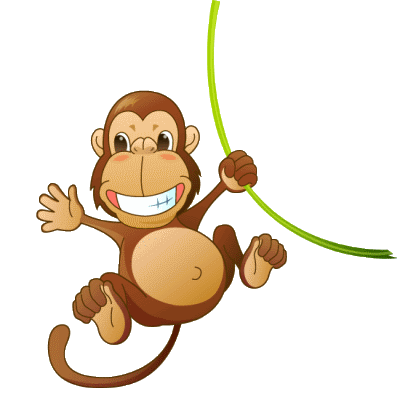 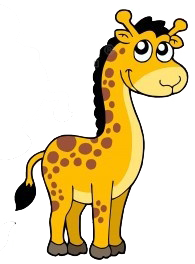 I was in the zoo yesterday.
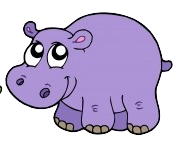 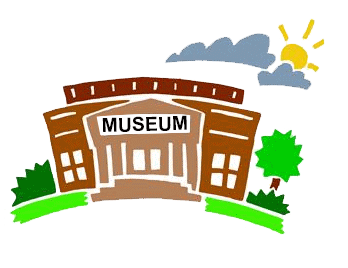 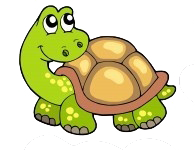 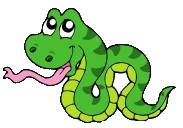 I am in the museum now.
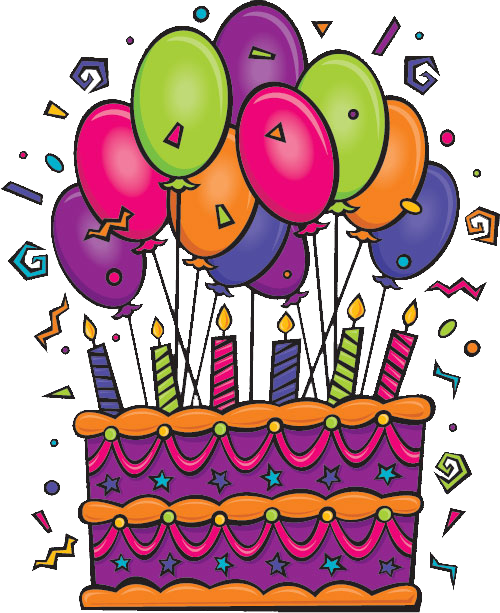 My friend is 6 years old now.
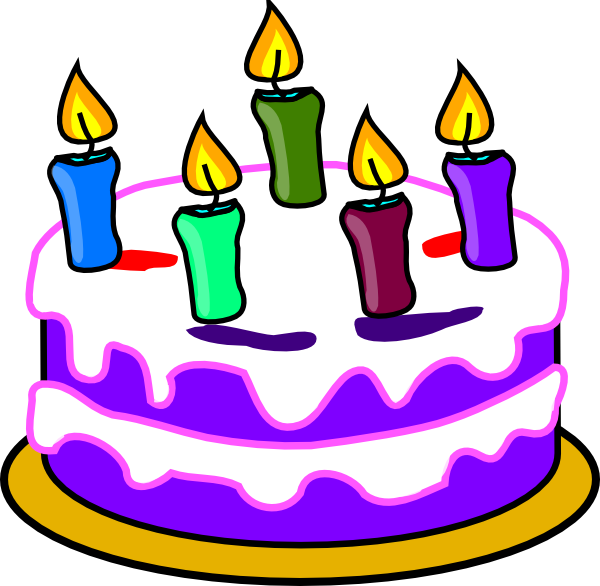 He was 5 years old last year.
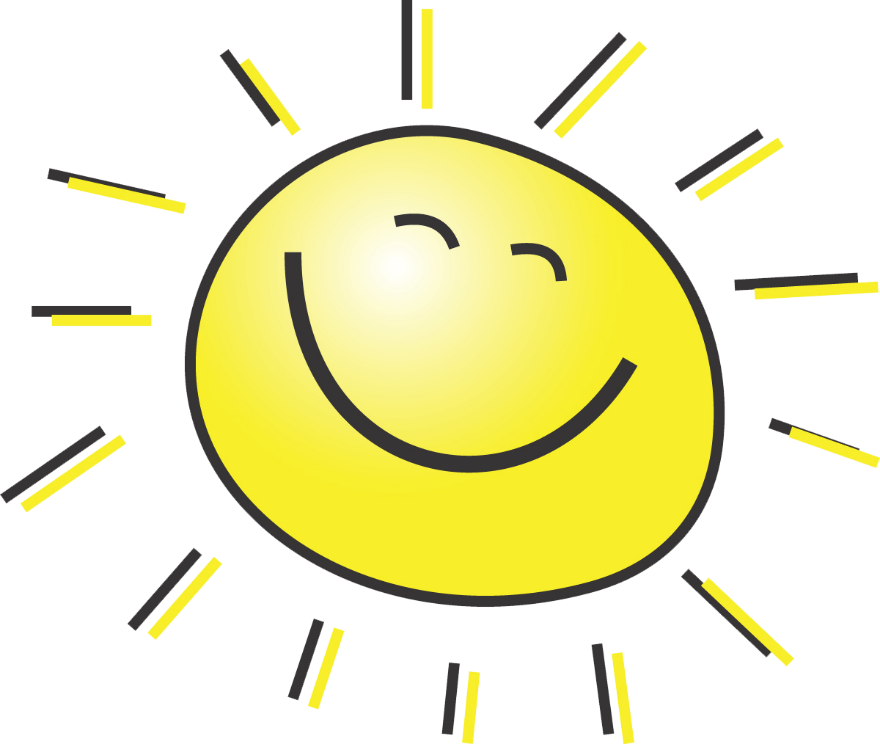 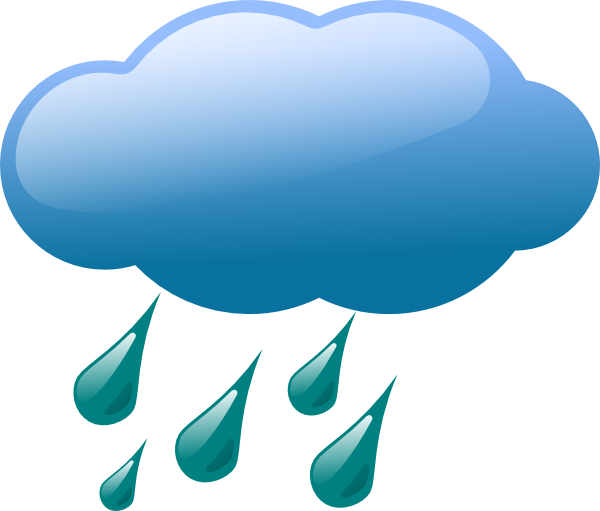 It is sunny today.
The weather was rainy yesterday.
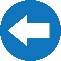 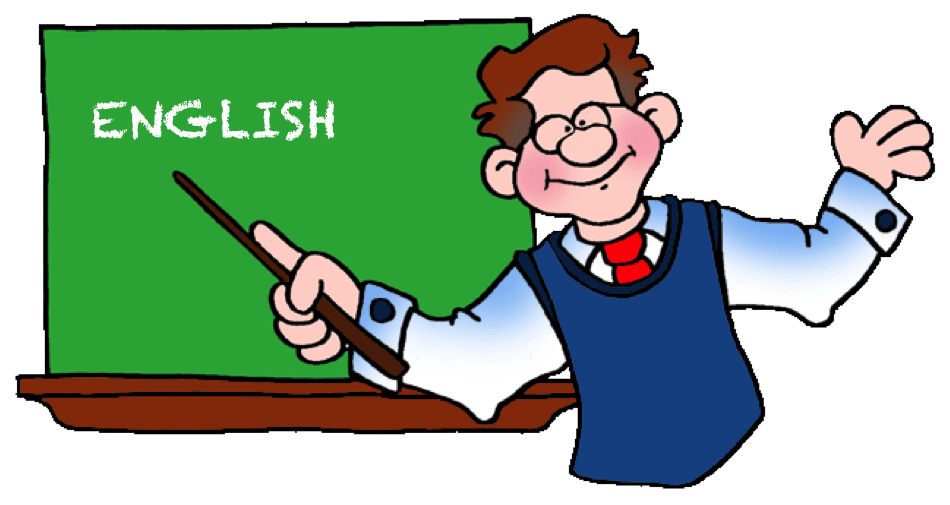 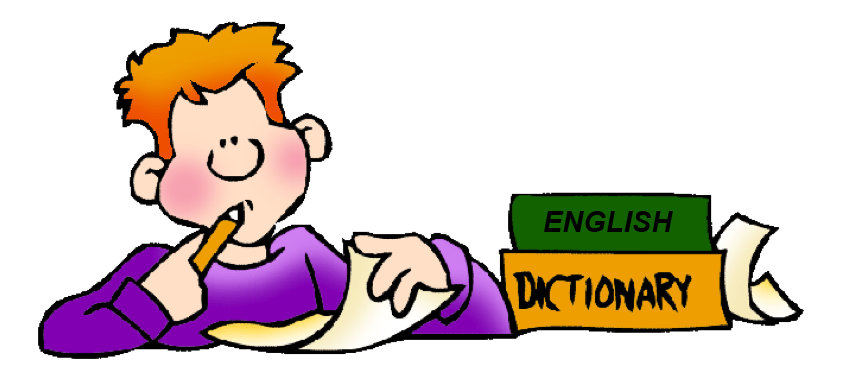 He was a student ten years ago.
He is a teacher now.
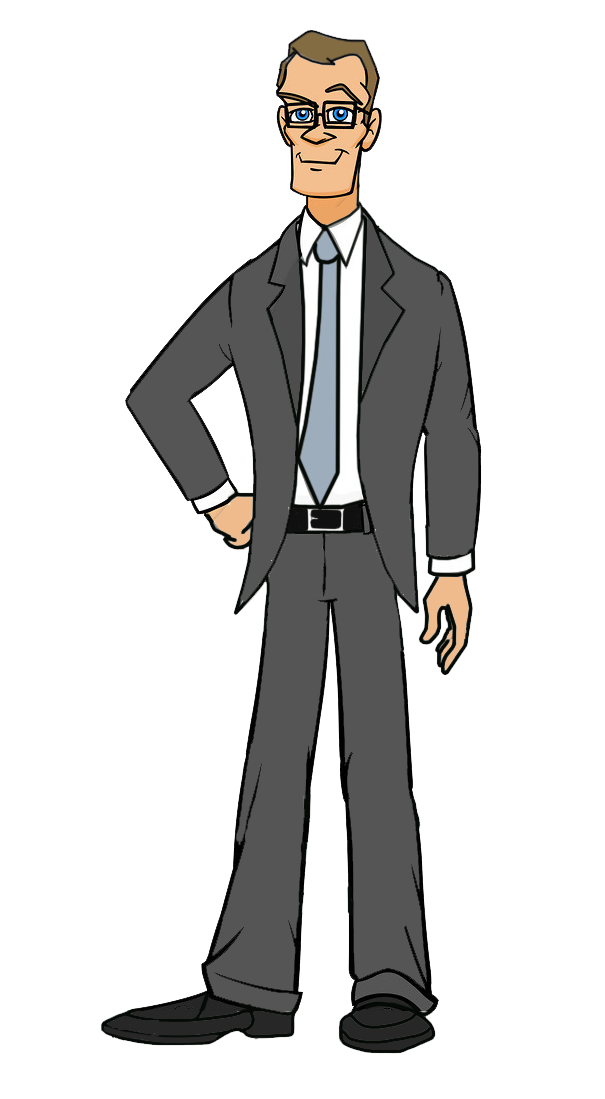 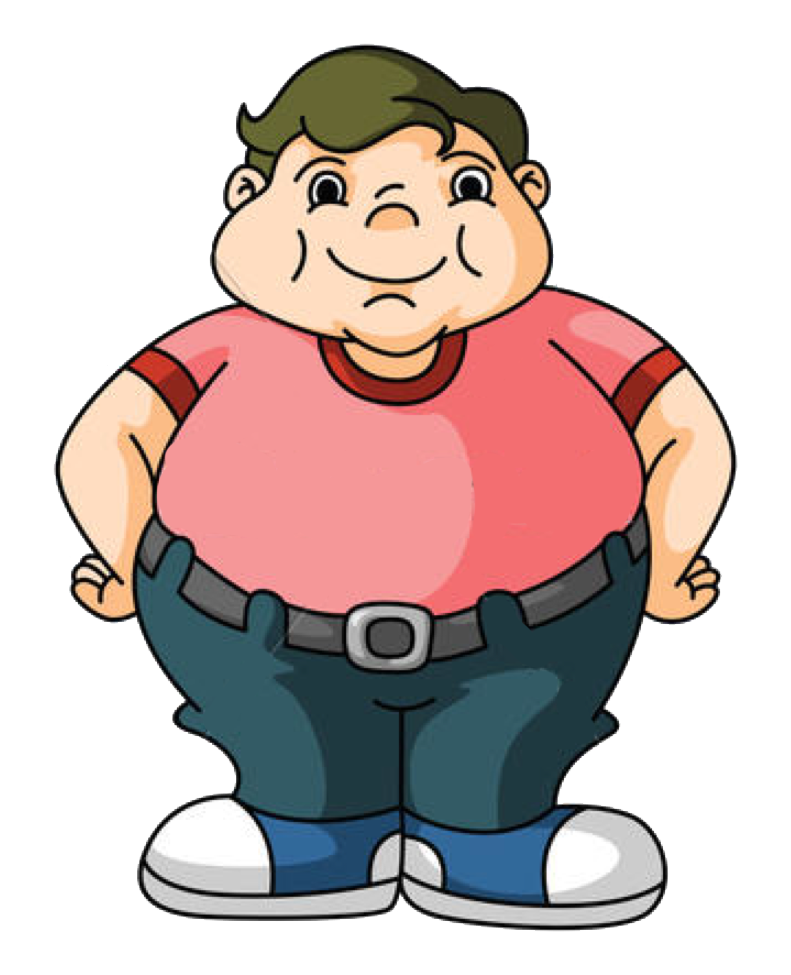 I was  chubby when I was young.
I am slim now.
THANK YOU!